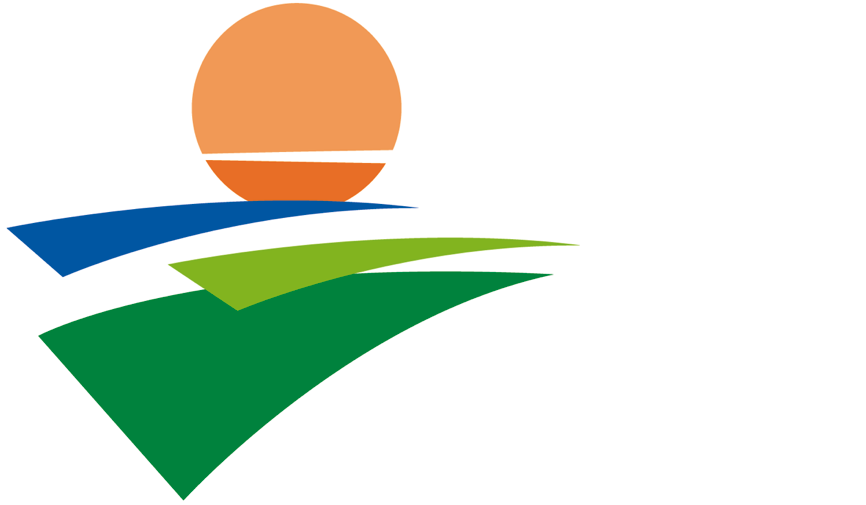 Collectif temps du midi
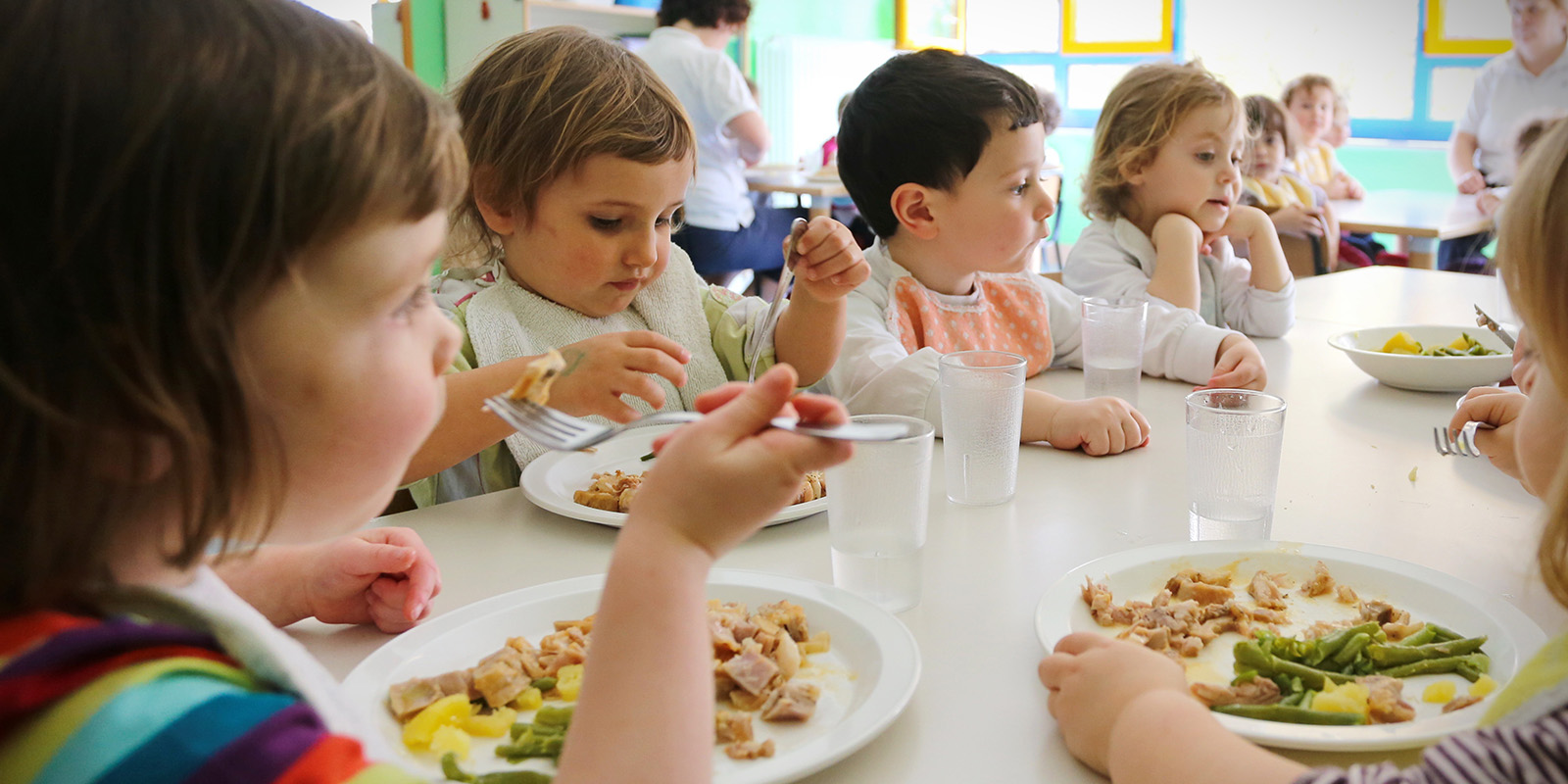 5 mars 2025
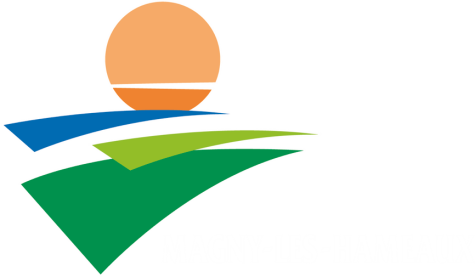 "Bien mangé ! " - Du top au flop – Novembre
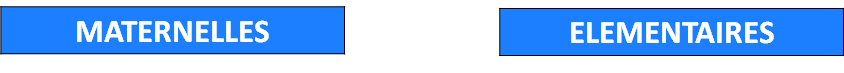 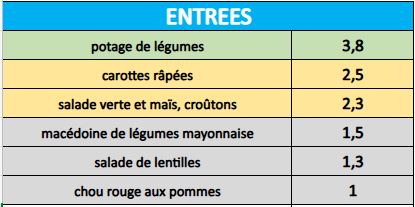 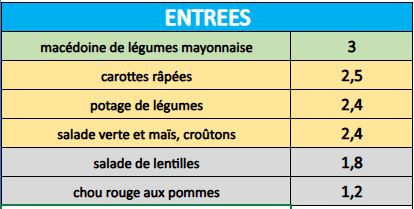 Les entrées, telles que le chou rouge et la salade de lentilles n'ont pas séduit !
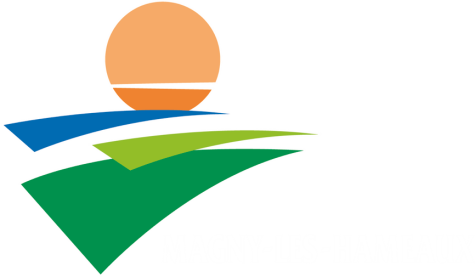 "Bien mangé ! " - Du top au flop – Novembre
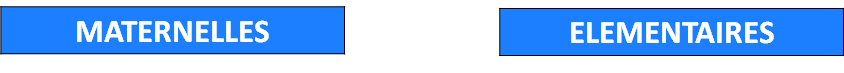 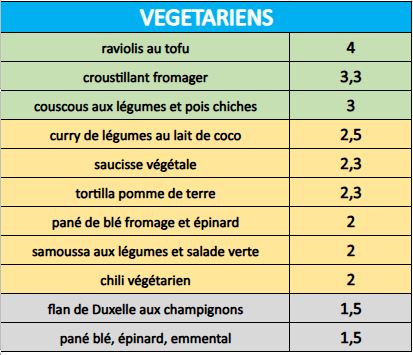 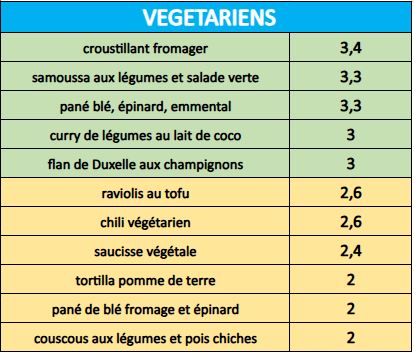 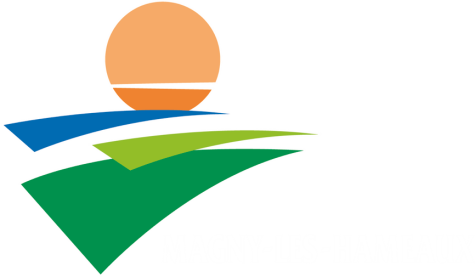 "Bien mangé ! " - Du top au flop – Novembre
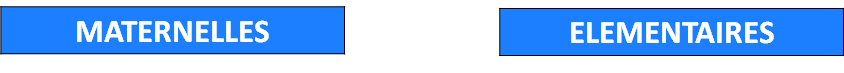 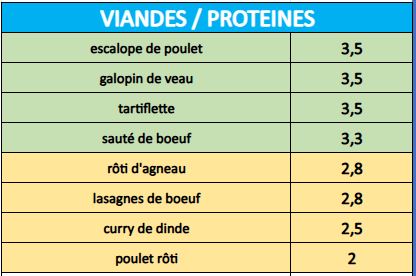 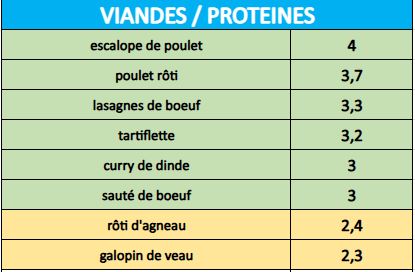 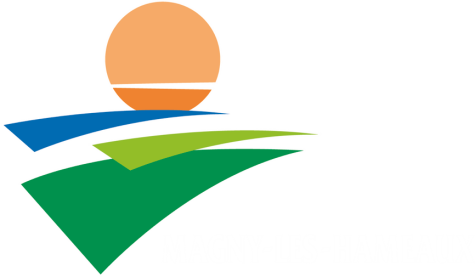 "Bien mangé ! " - Du top au flop – Novembre
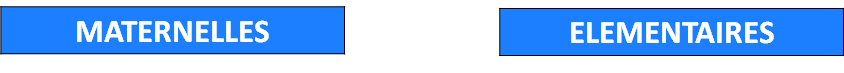 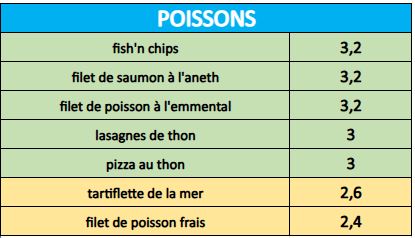 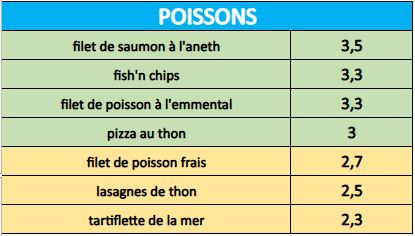 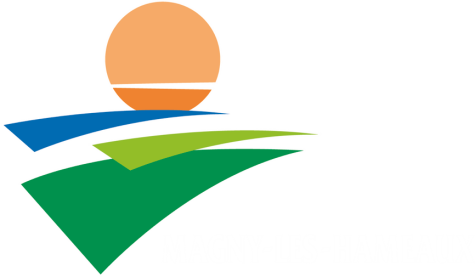 "Bien mangé ! " - Du top au flop – Novembre
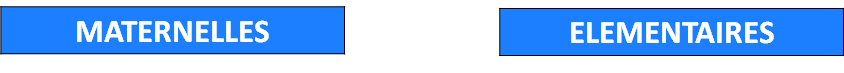 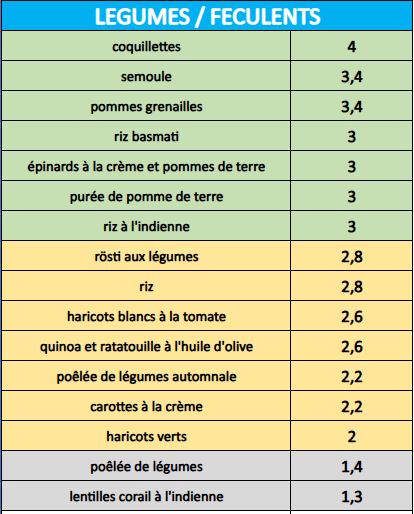 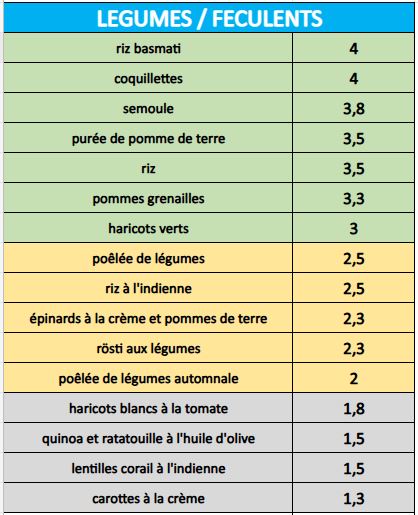 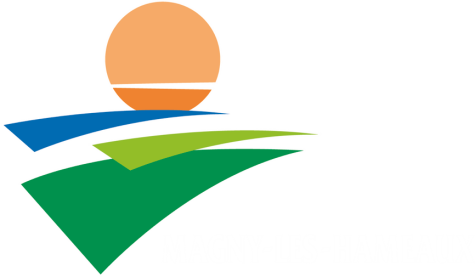 "Bien mangé ! " - Du top au flop – Novembre
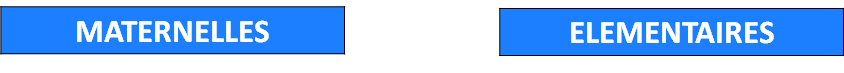 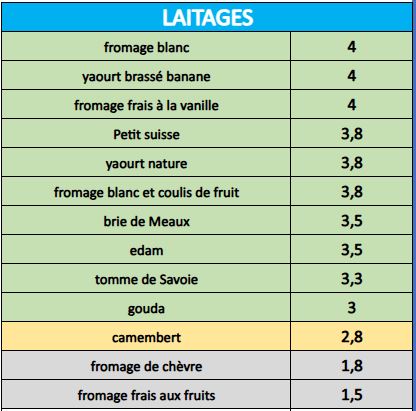 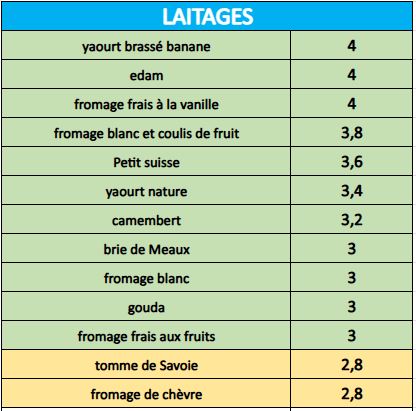 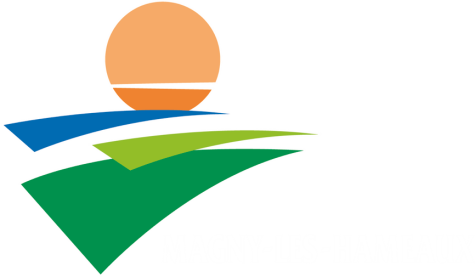 "Bien mangé ! " - Du top au flop – Novembre
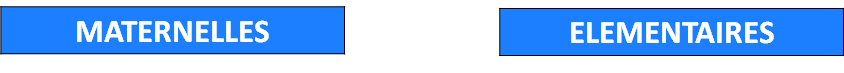 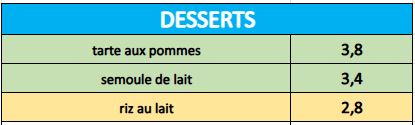 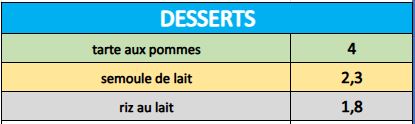 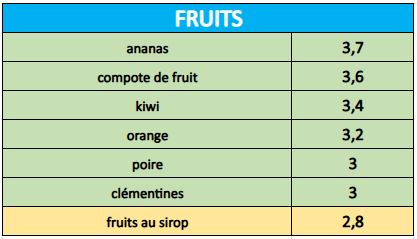 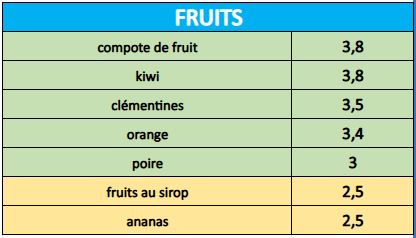 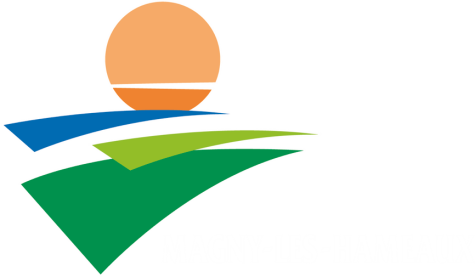 "Bien mangé ! " - Du top au flop – Décembre
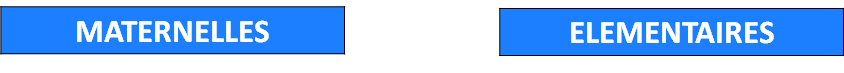 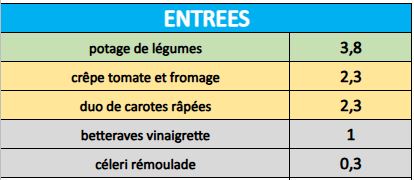 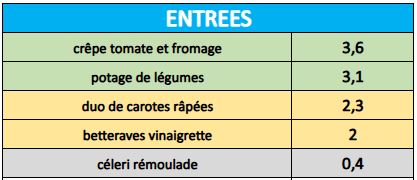 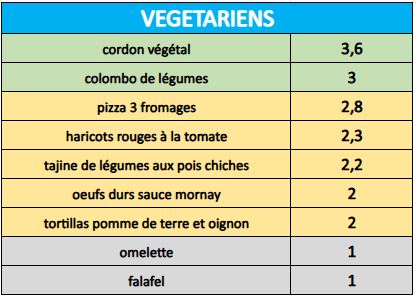 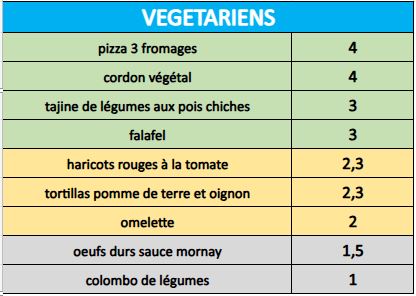 Les betteraves et le céleri n'ont pas été très appréciés par la majorité des enfants
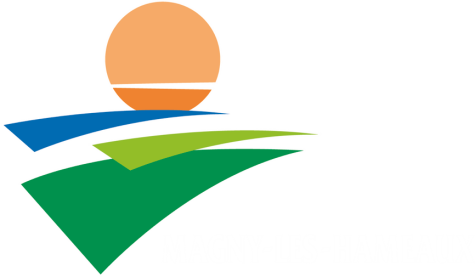 "Bien mangé ! " - Du top au flop – Décembre
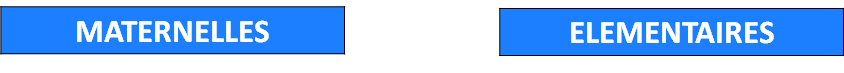 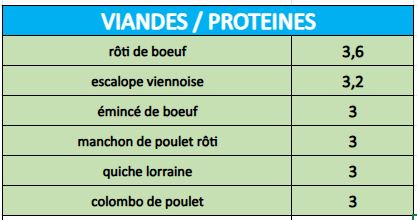 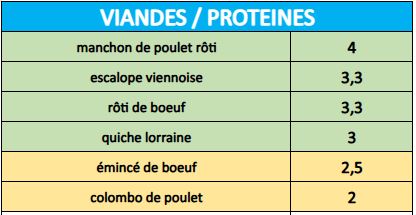 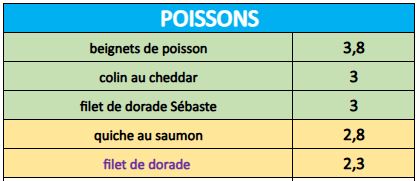 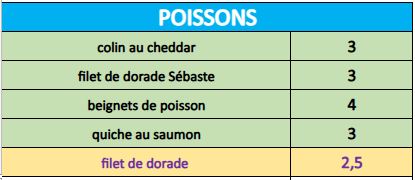 Les composantes en violet ont été servies pour le repas de Noël
Les viandes proposées sont toujours bien appréciées
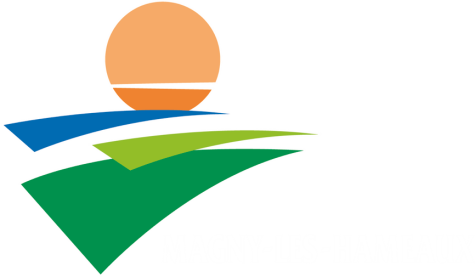 "Bien mangé ! " - Du top au flop – Décembre
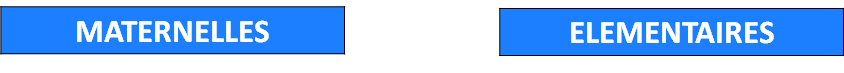 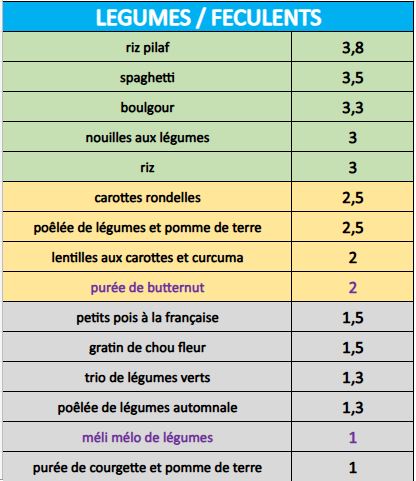 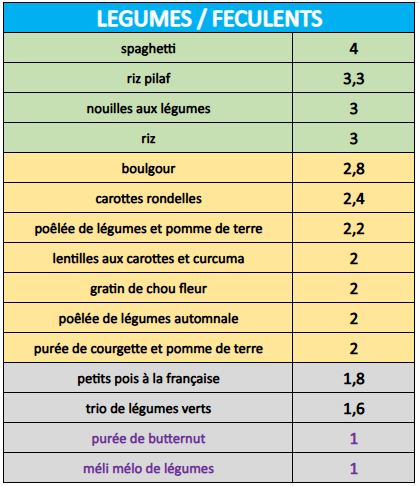 Les composantes en violet ont été proposées pour le repas de Noël
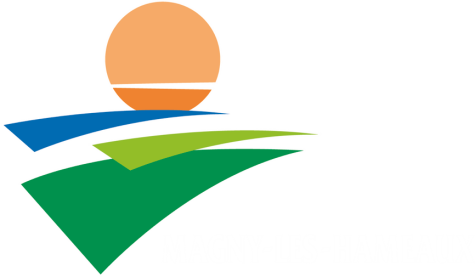 "Bien mangé ! " - Du top au flop – Décembre
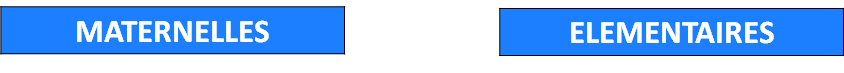 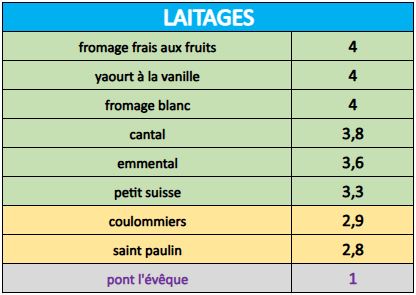 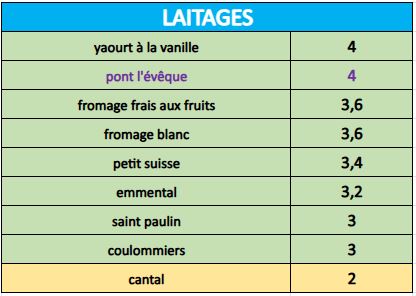 Cette année, le repas festif proposé n'a pas eu le succès attendu !
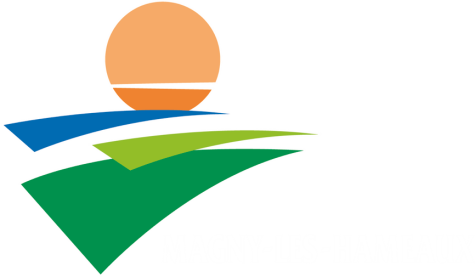 "Bien mangé ! " - Du top au flop – Janvier
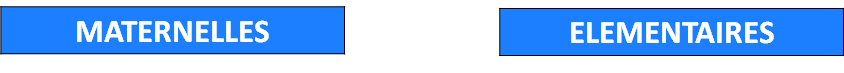 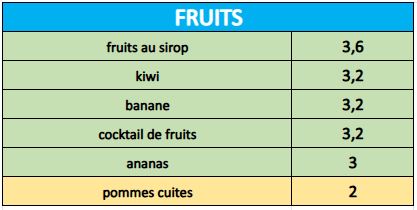 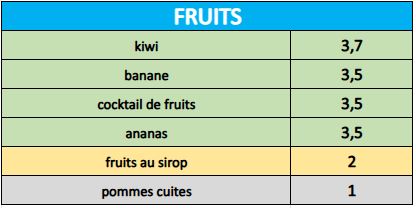 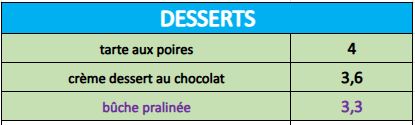 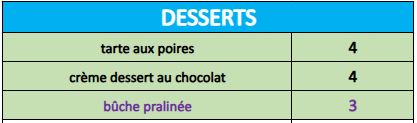 Les composantes en violet ont été proposées pour le repas de Noël
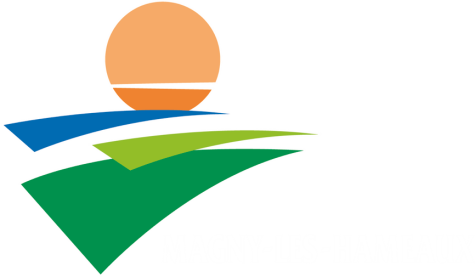 "Bien mangé ! " - Du top au flop – Janvier
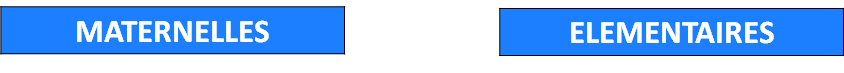 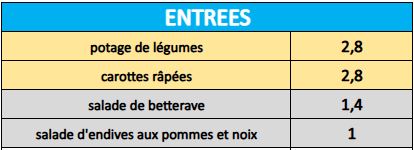 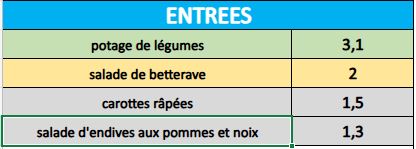 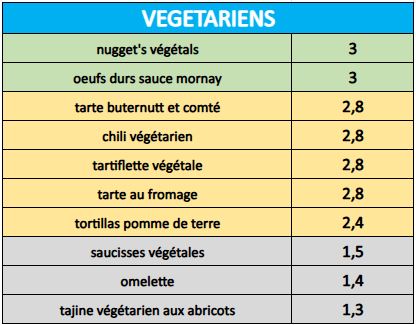 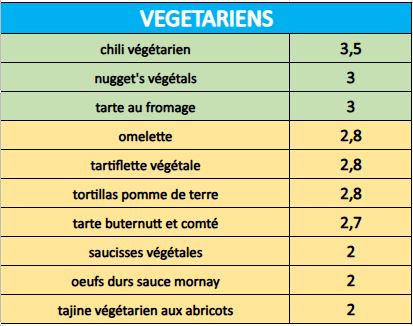 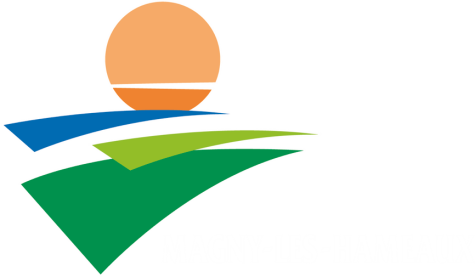 "Bien mangé ! " - Du top au flop – Janvier
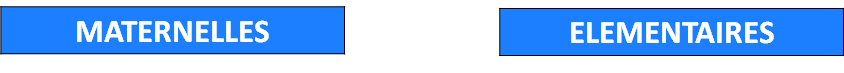 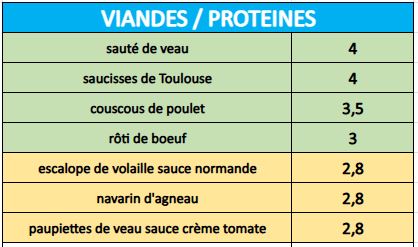 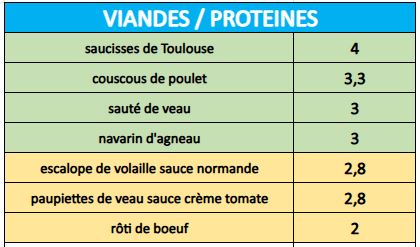 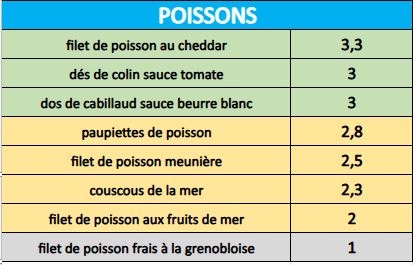 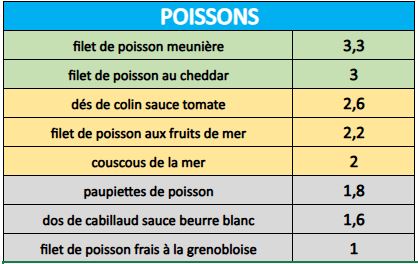 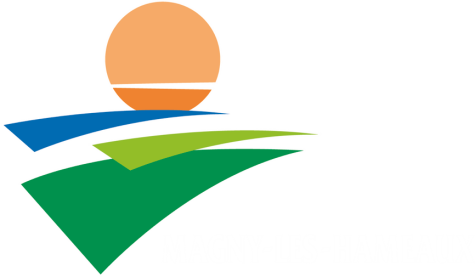 "Bien mangé ! " - Du top au flop – Janvier
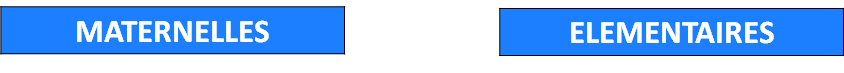 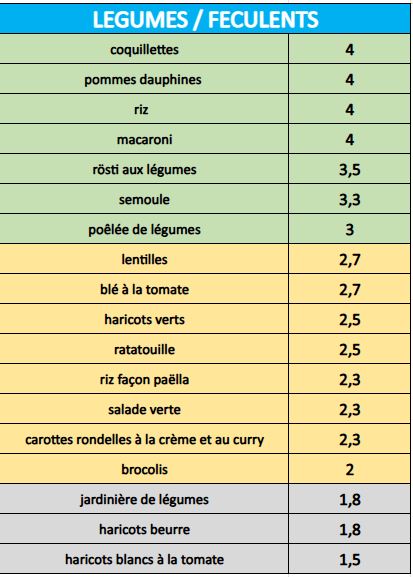 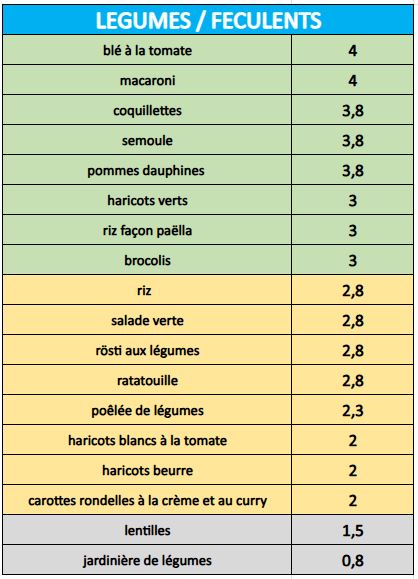 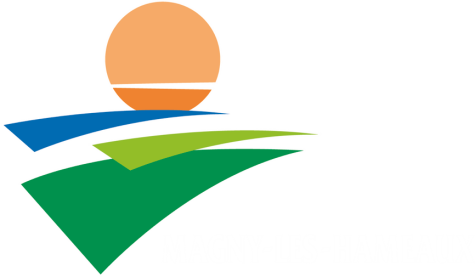 "Bien mangé ! " - Du top au flop – Janvier
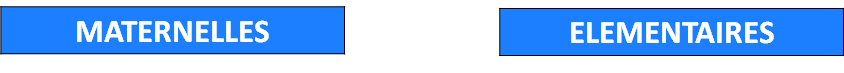 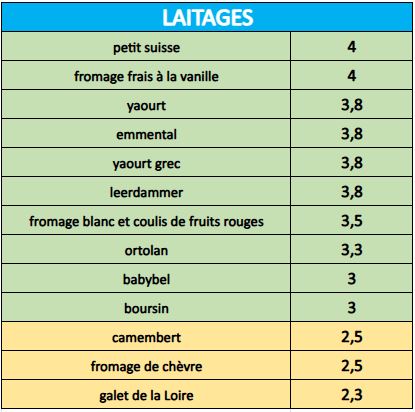 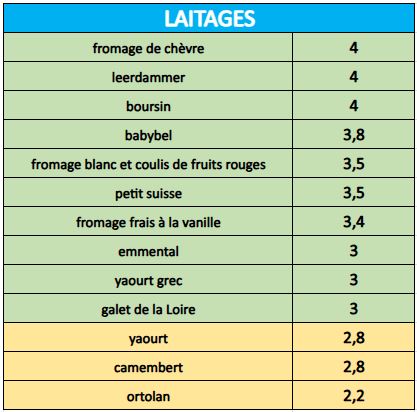 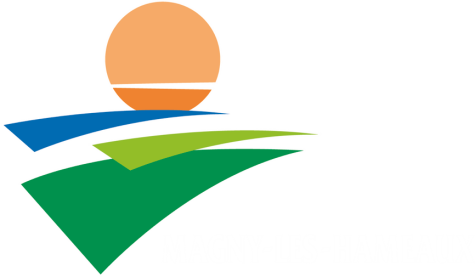 "Bien mangé ! " - Du top au flop – Janvier
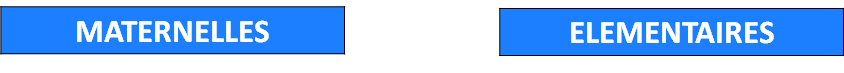 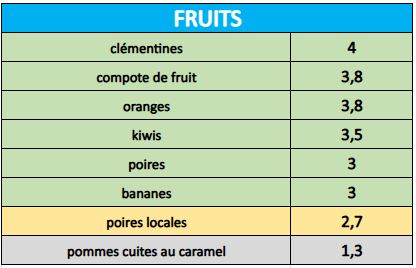 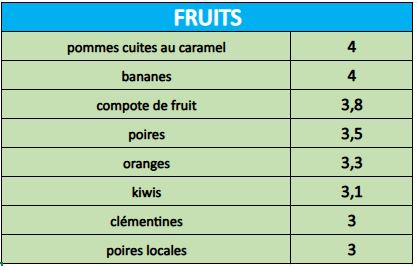 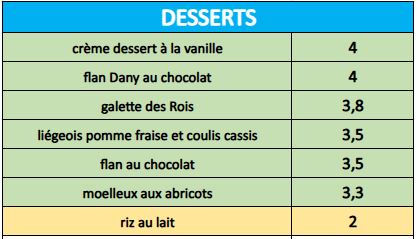 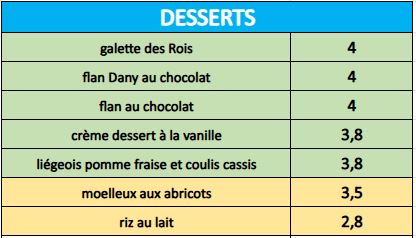 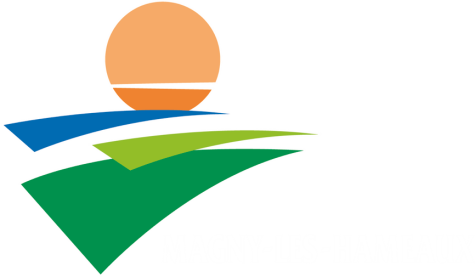 Menus de mars / avril 2025
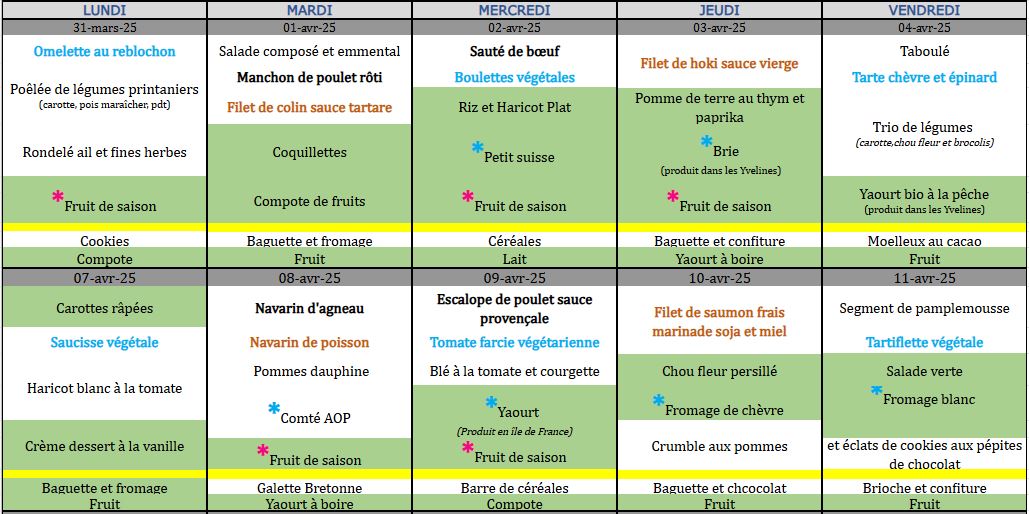 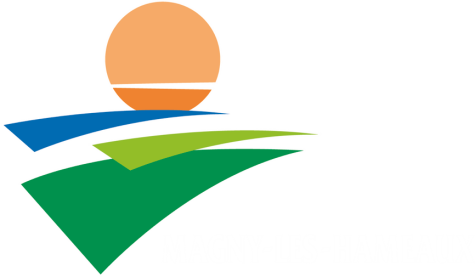 Menus d'avril 2025
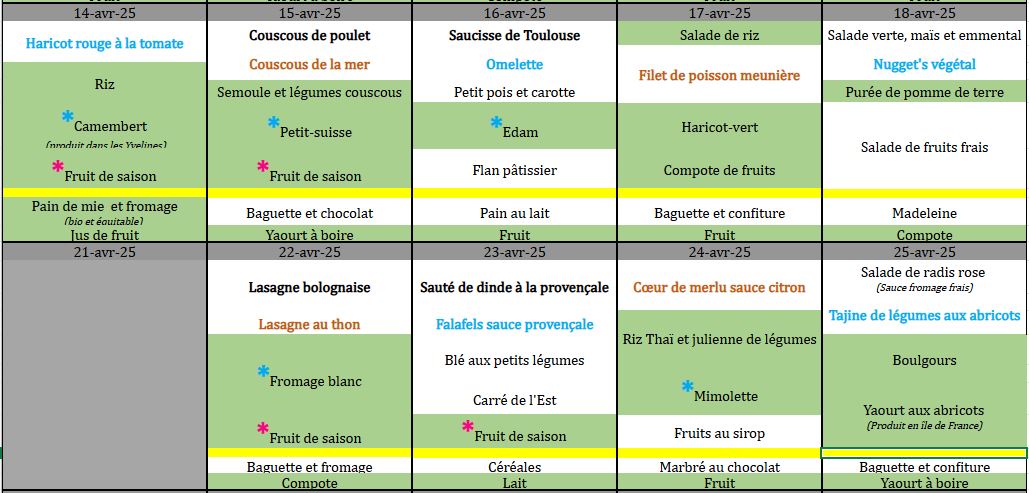 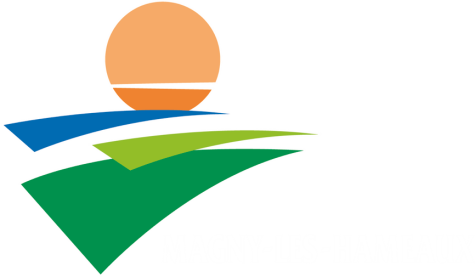 Menus d'avril / mai 2025
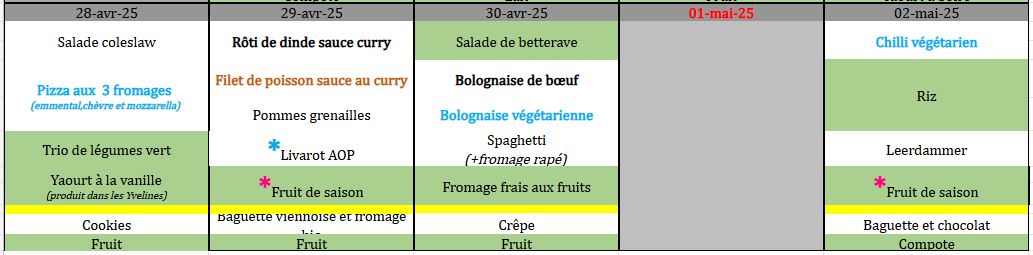 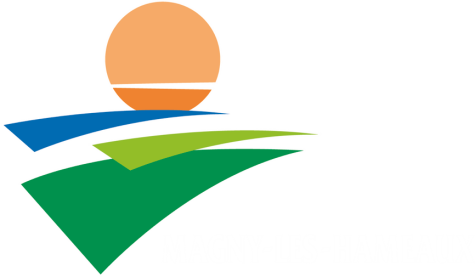 Menus de mai 2025
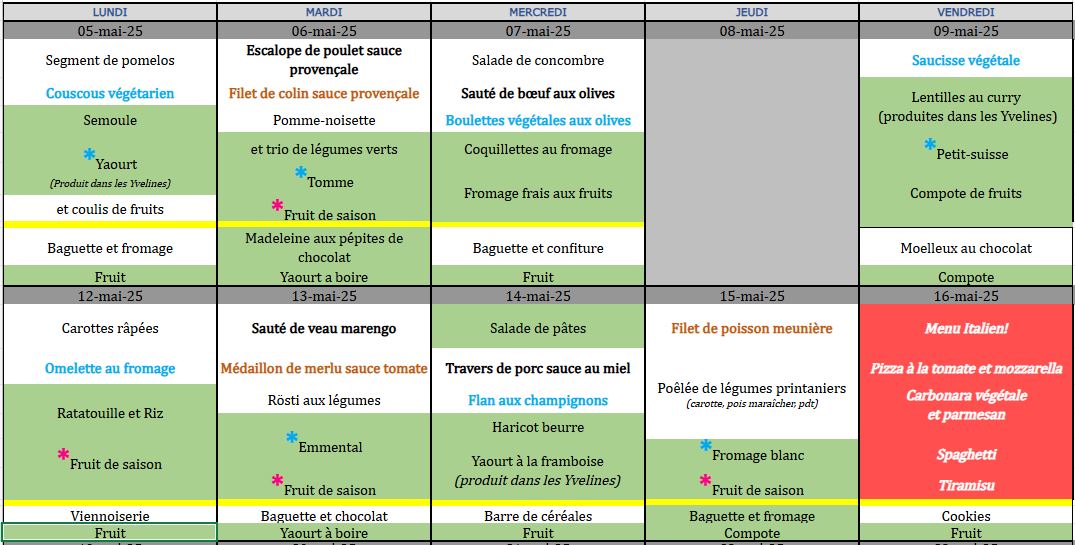 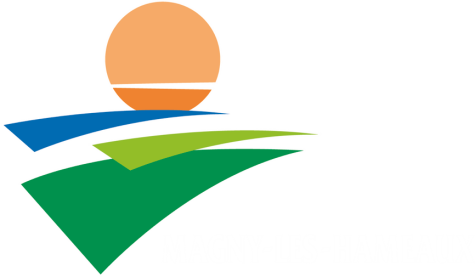 Menus de mai 2025
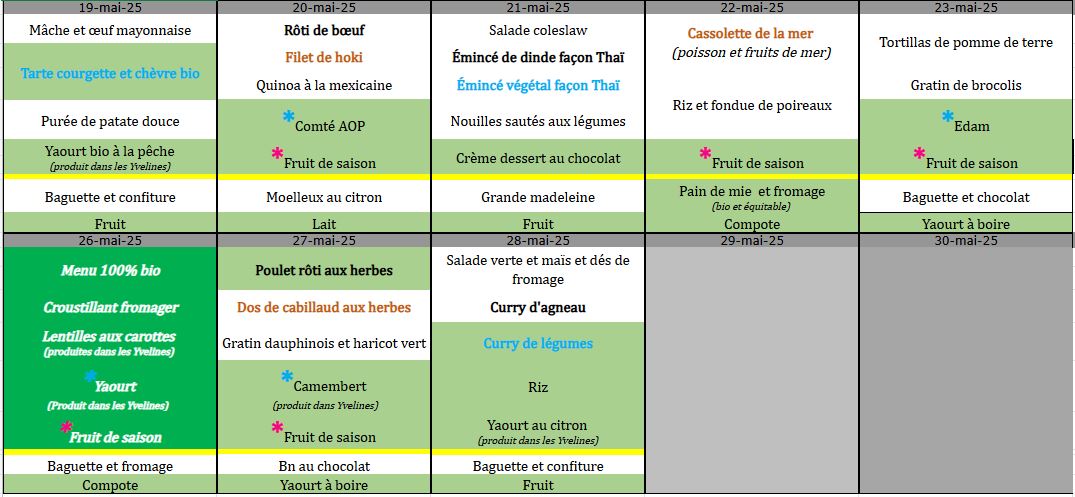 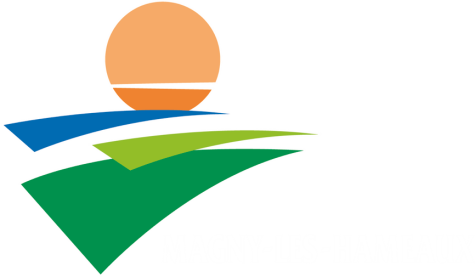 Menus de juin 2025
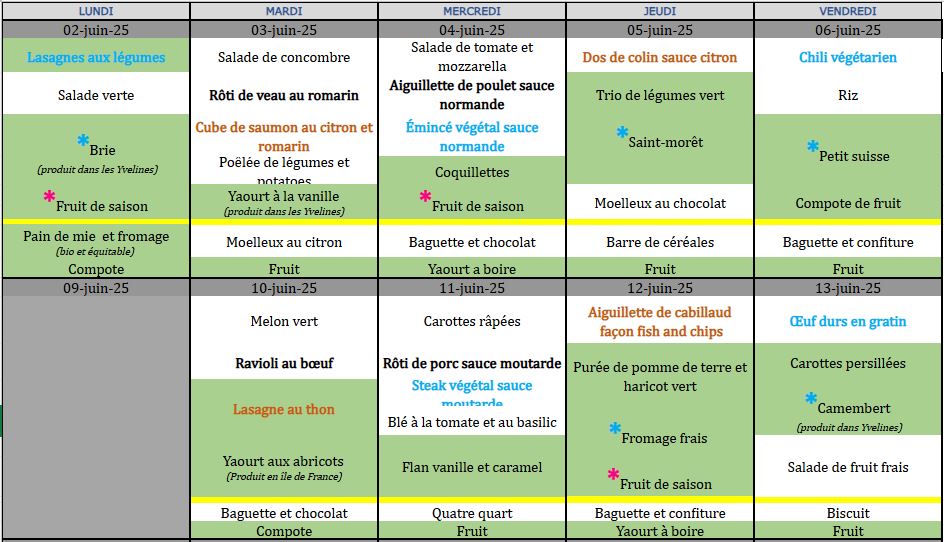 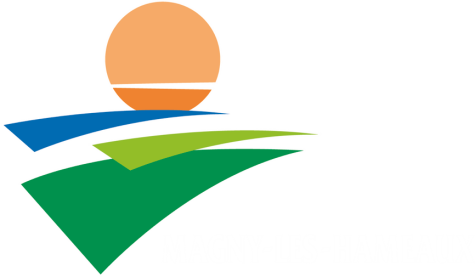 Menus de juin 2025
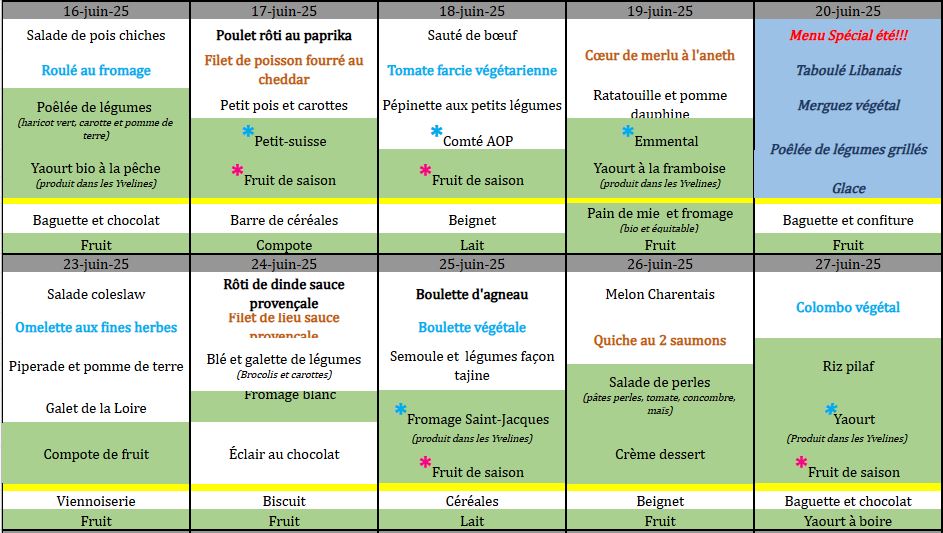 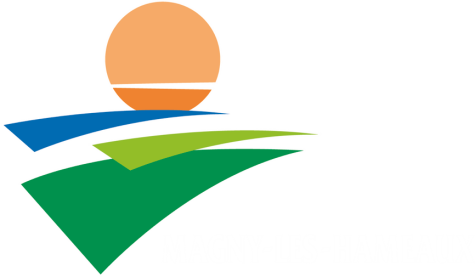 Menus de juin / juillet 2025
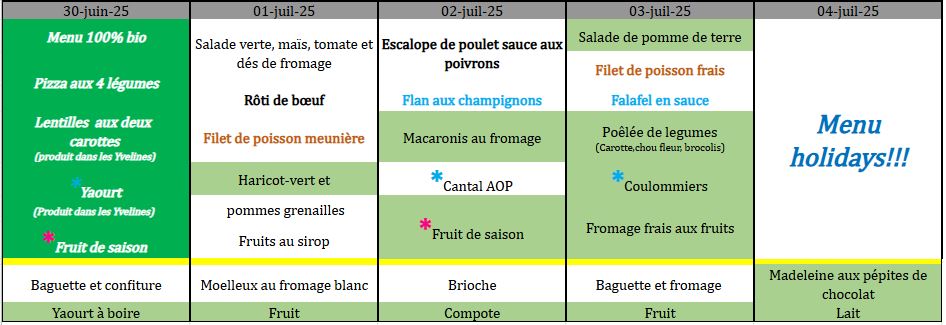 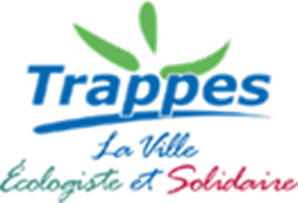 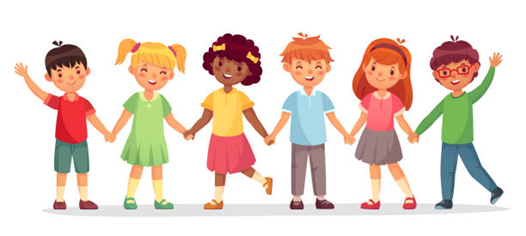 La cuisine centrale « LES MARMITONS »
Ouvre ses portes aux petits Trappistes et Magnycois
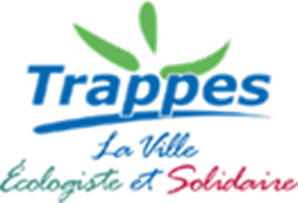 PRÉAMBULE
La cuisine centrale produit en moyenne  4200 repas par jour pour les petits Trappistes et Magnycois ; il est donc temps que nos principaux convives découvrent le lieu où sont préparés les succulents mets qui leurs sont servis quotidiennement et pourquoi pas susciter des vocations!
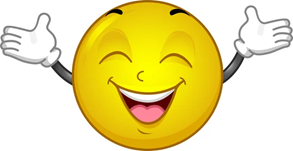 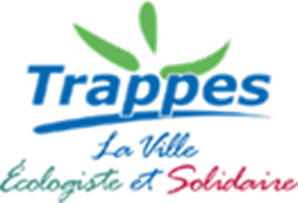 FRÉQUENCE ET PLANNING
Une fois par mois, en alternance avec Trappes, et par petit groupe de 8 enfants de 6 à 11 ans :

Mercredi 12 février 2025
Mercredi 26 mars 2025
Mercredi 16 avril 2025
Mercredi 21 mai 2025
Mercredi 18 juin 2025
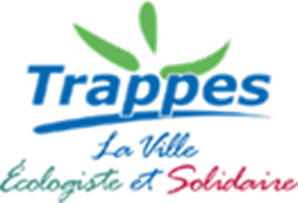 PROGRAMME
14h45 Arrivée sur le site, présentation de l’équipe et du programme.
15h00-15h30 visite des locaux.
15h30-15h45 Questions-réponses.
15h45-16h30 Atelier culinaire.
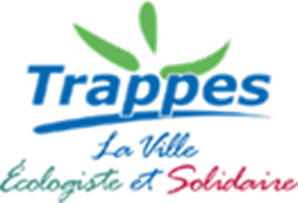 ATELIER CULINAIRE
Une recette simple, rapide et originale sera effectuée par les enfants sous les instructions et la supervision de deux cuisiniers. 
Les enfants repartiront avec leur production joliment emballée et un cadeau surprise.